Articulating Electric BoomsSJ30 ARJE
Skyjack proudly provides companies with quality-engineered, simple and reliable access and material handling equipment globally so they can maximize utilization and their return on investment.
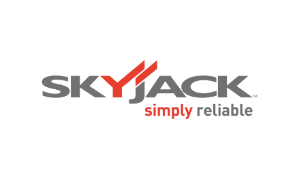 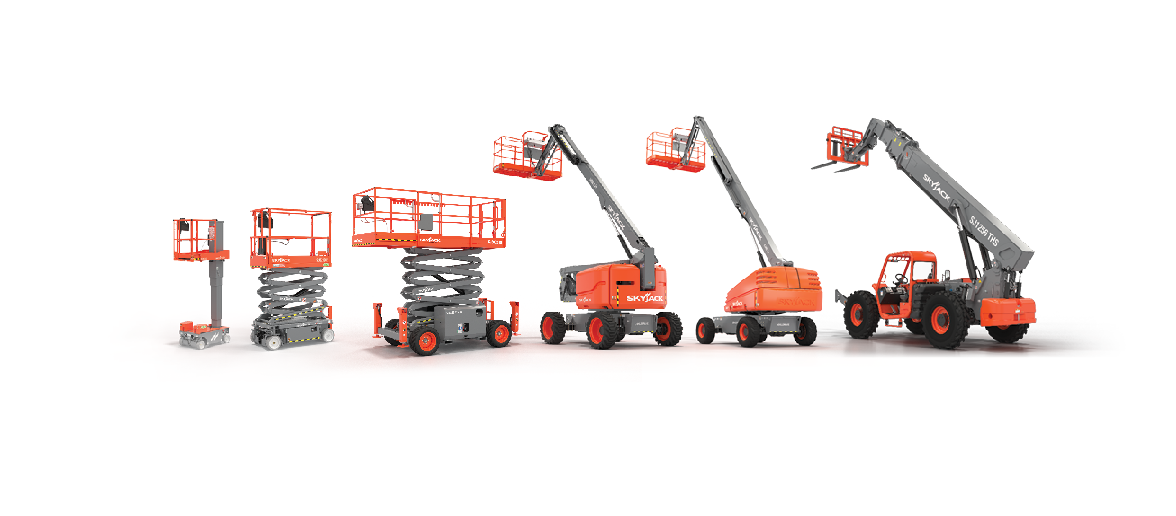 Simple, reliable products
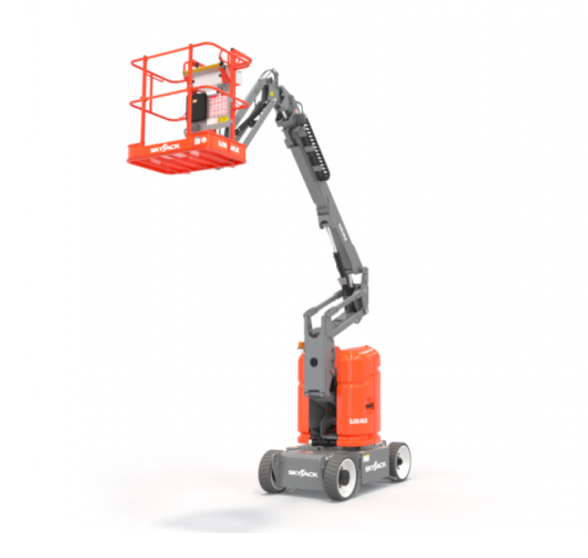 MORE THAN
JUST REACH
Along with offering competitive reach specifications, Skyjack’s SJ30 ARJE features exceptional drive and duty cycle performance.
 Increased duty cycles maximize the amount of work possible from a fully charged machine. 
Outstanding drive performance means loading trailers for transport is significantly improved.
MORE THAN
JUST REACH
A direct electric AC drive features two wheel motors operating in parallel to maximize gradeability and efficiency, while speed sensing traction control reduces loss of traction and tyre scrubbing.
Combining a machine weight of 5,675 kg with appropriately sized batteries, a variable speed system pump, and the utilization of gravity for riser lowering, further aids machine efficiency
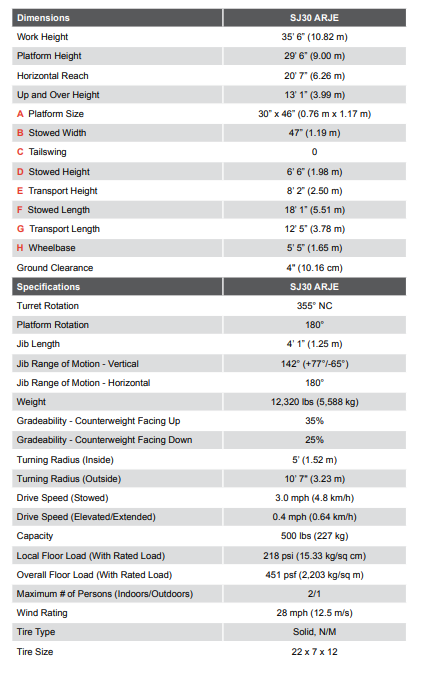 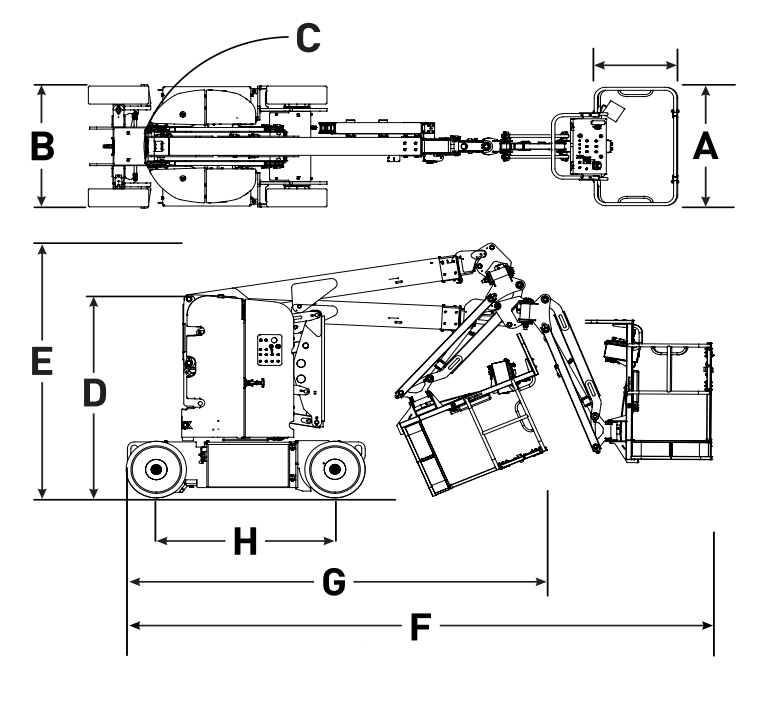 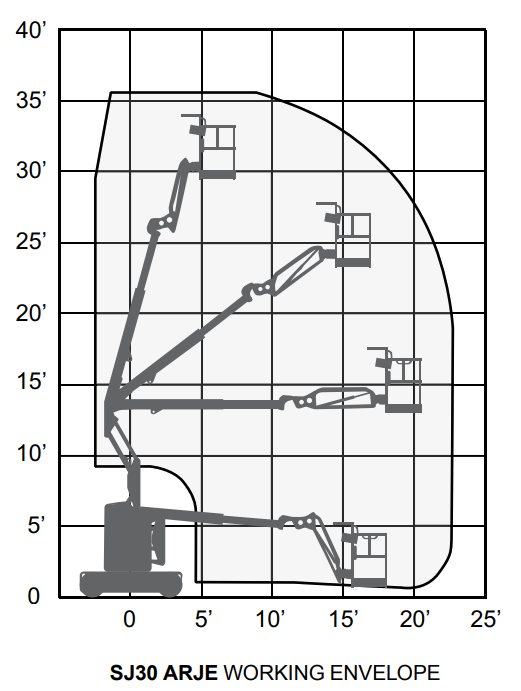 Simply Reliable
Outstanding drive performance means loading trailers for transport is significantly improved.
All components are protected whether it be fromwater ingress or falling debris so you know theSJ30 ARJE is fit for typical rental applications.
An optimised hydraulic system provides multifunction capability for riser, boom, jib andplatform rotation functions which promotesimproved productivity.
Exceptional efficiency via a variable speedsystem pump, reduced weight, optimizedbattery selection and the utilization of gravityfor riser lowering.
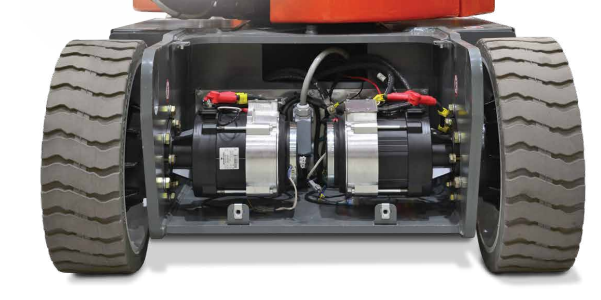 Rotating Jib
The SJ30 ARJE (Articulating Rotating Jib Electric Boom) offers a working height of 11 m, and horizontal outreach of 6.25 m. Ideal for warehouse, manufacturing and industrial settings that require up and over clearance in tight, confined spaces, the SJ30 ARJE has a width of 1.19 m and up and over clearance of 4 m.
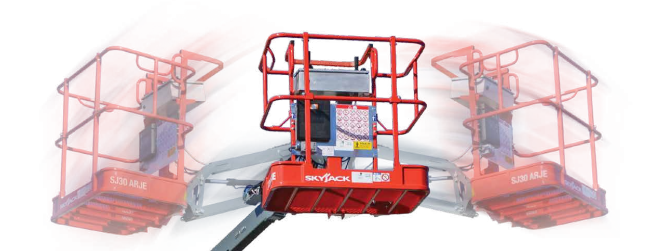 Skyjack SJ30ARJE
Direct AC electric drive.
Variable speed electric wheel motors.
35% gradeability.
Dual spring applied, electromagnetically released brakes.
Regenerative braking.
Speed and angle sensing traction control.
Direction sensing drive and steer controls.
True vertical rise.
28 mph (12.5 m/s) wind rating.
DC Powered emergency lowering.
Secondary guarding (electrical).
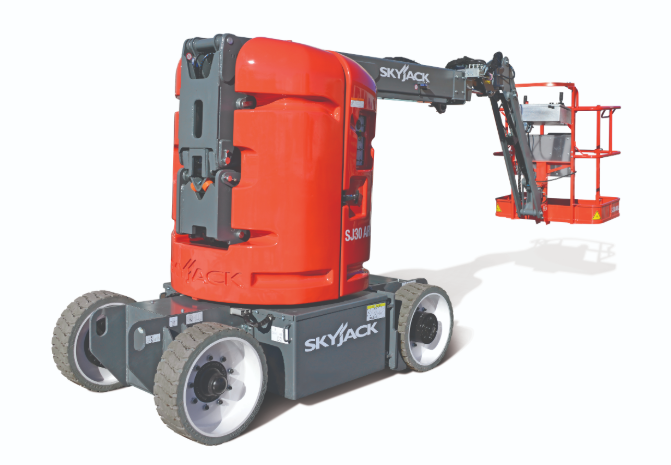 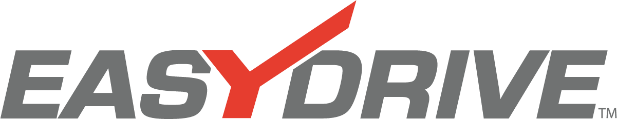 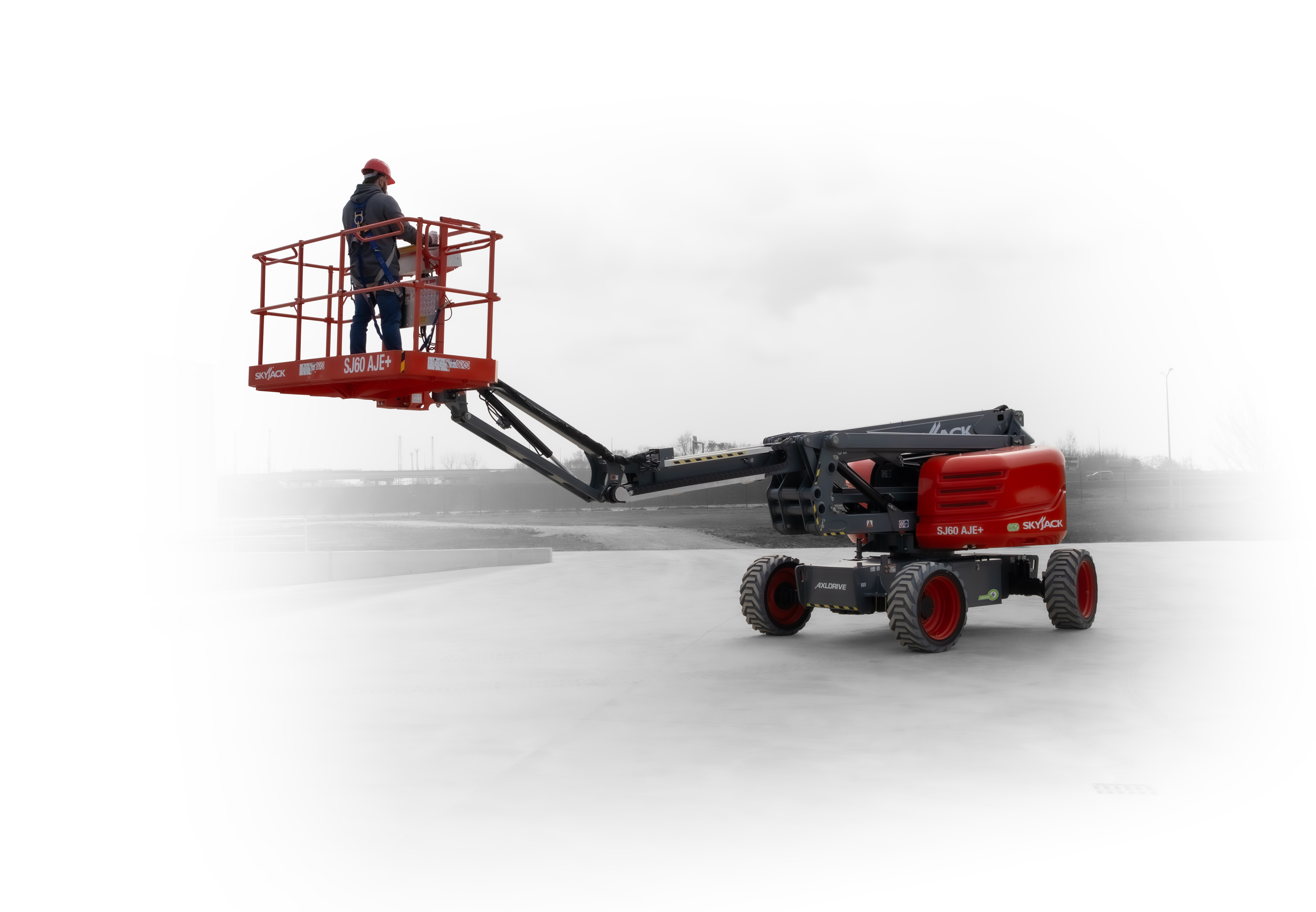 Keeps boom drive controls in the orientation of the boom regardless of position of the turret over chassis.
On all booms
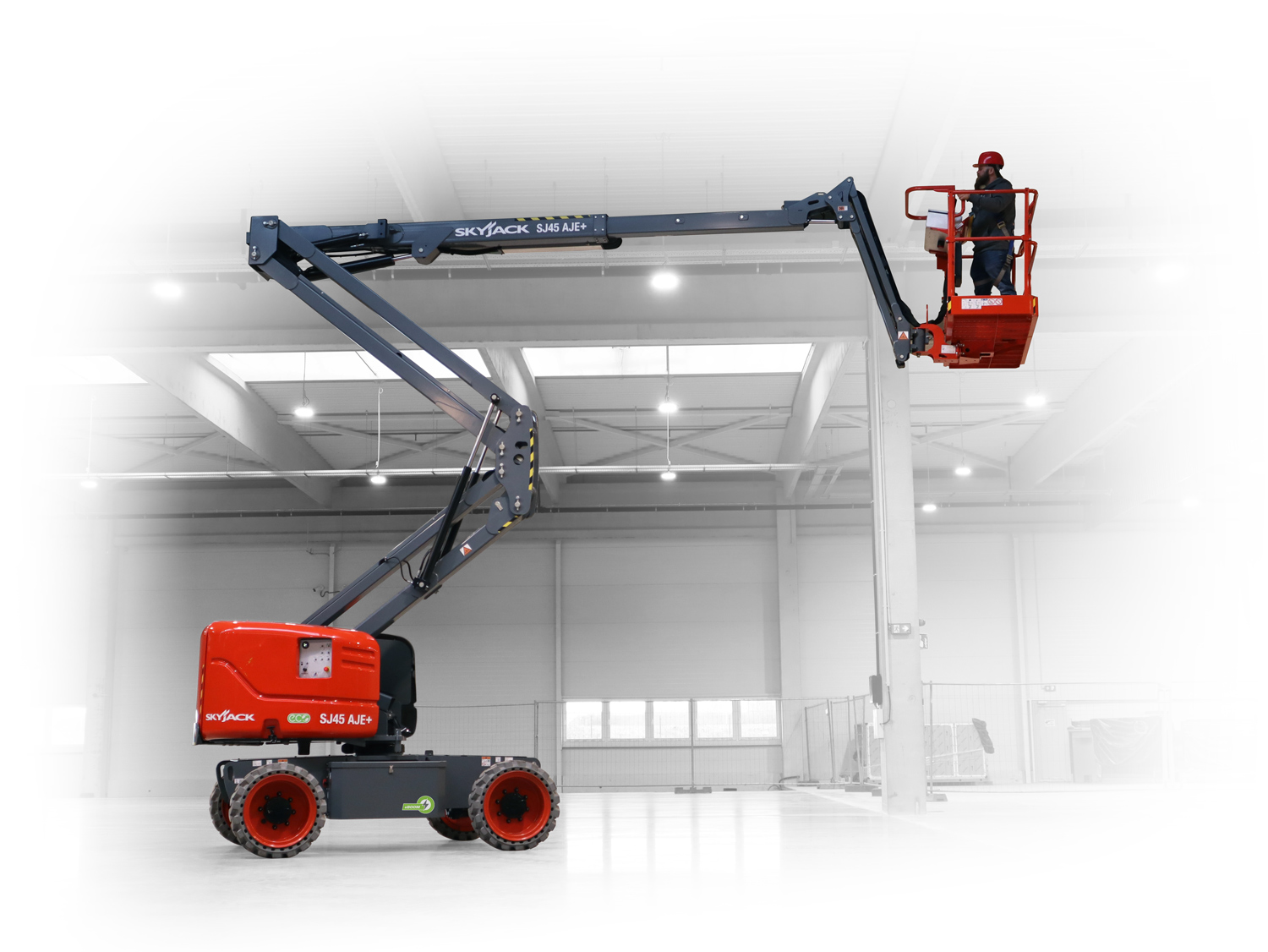 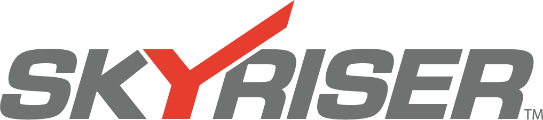 Ensures that the riser and main pivot point connecting the fly boom to the riser travel in a straight vertical line.
On all Articulated Booms
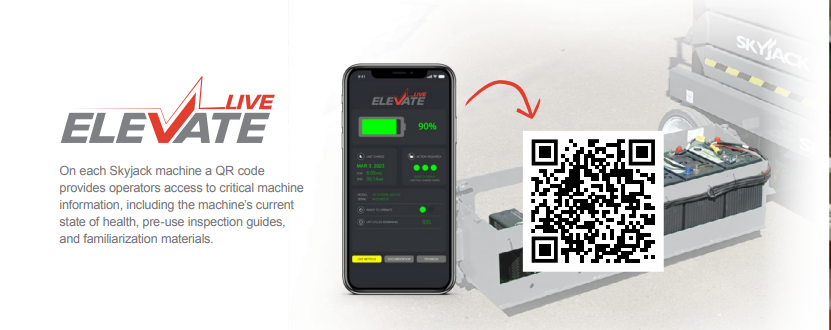 On each Skyjack machine a QR code provides operators access to critical machine information, including the machine’s current state of health, pre-use inspection guides, and familiarization materials.
Elevate Telematics
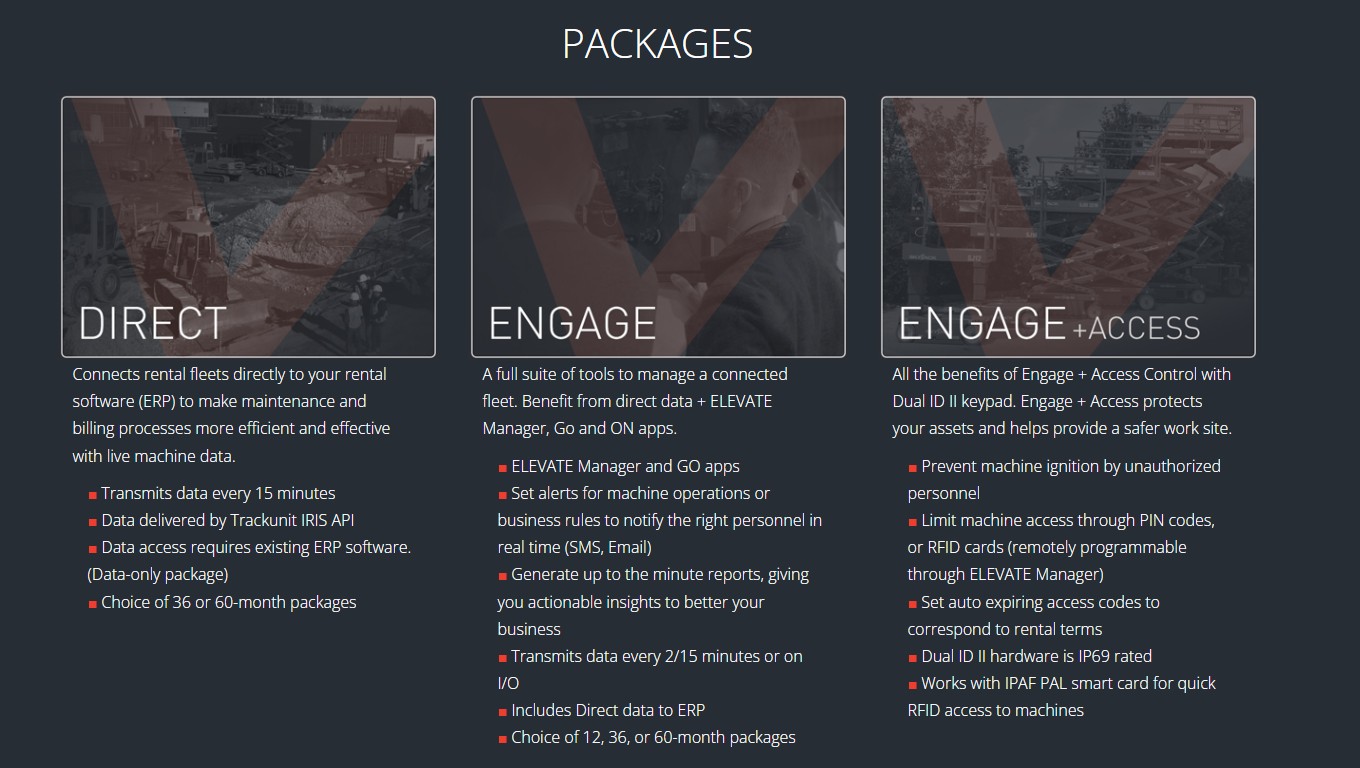 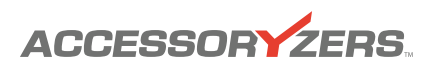 Pipe Rack.
Tool Caddy.
Options
Flashing light.
Airline to platform.
Control box cover.
Rear spring hinged entry gate.
Bio oil.
Non-destructive Testing
Telematics.
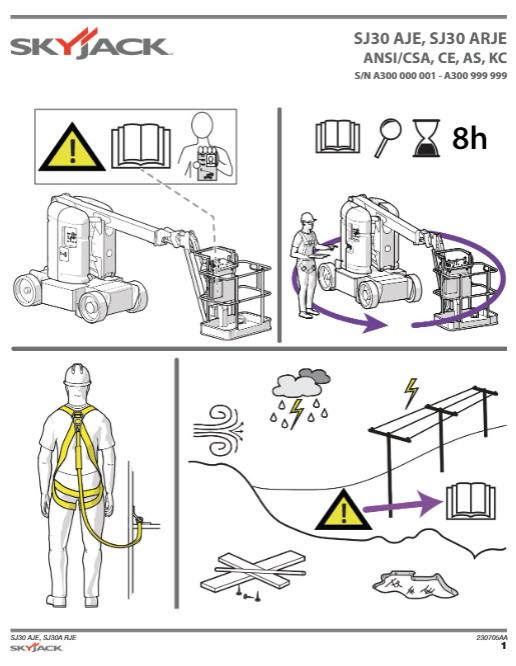 More Information
www.skyjack.com
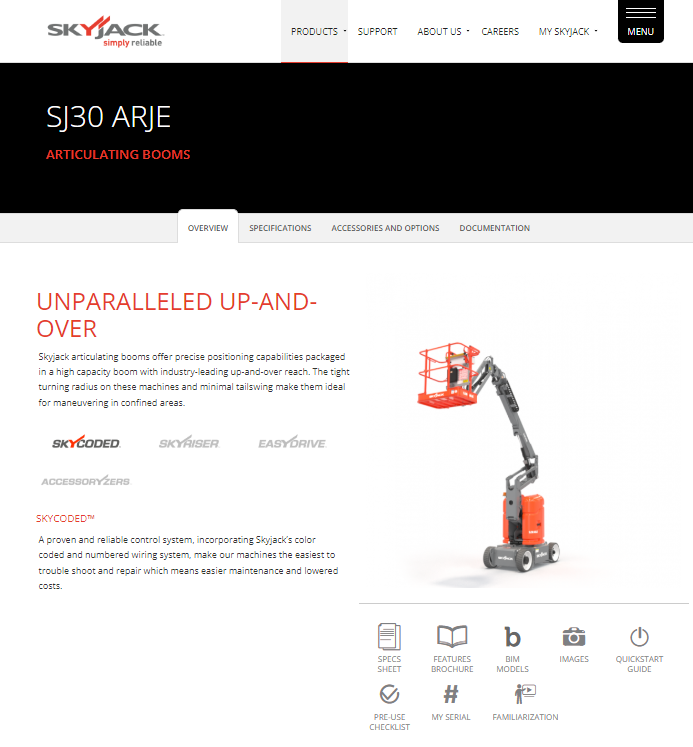